«Узнай страну»
Традиции
Олехнович Кристина
Студентка  гр. Ш-11
В этой стране невероятно насыщенная культурная жизнь. 
Особенно ценят в этой стране хорошую музыку и танцы. 
И для любого туриста считается непростительным съездить в эту страну и не побывать на спектакле фламенко.
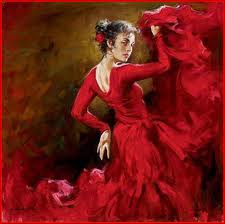 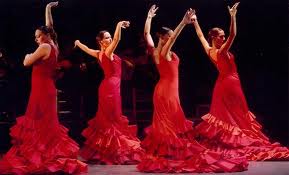 Жители этой страны вообще очень азартные люди. 
Зрелищная и завораживающая, но от того не менее опасная коррида (исп. Corrida — бежать) представляет собой настоящую схватку между массивным, хорошо обученным быком и профессиональным матадором.
Есть в этой стране и свой аналог бразильского карнавала.
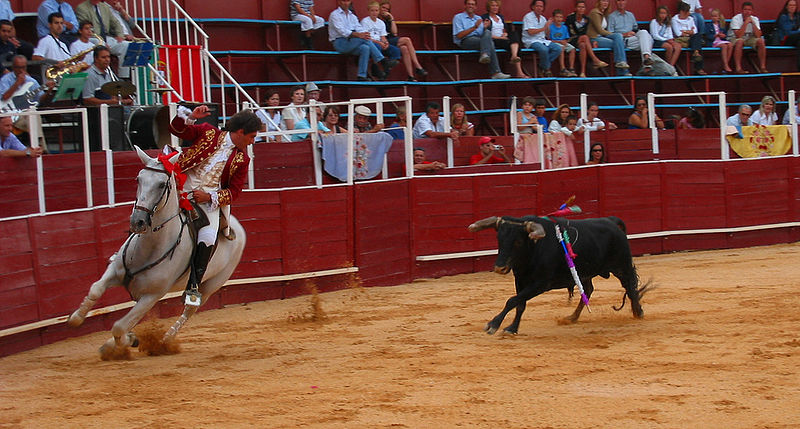 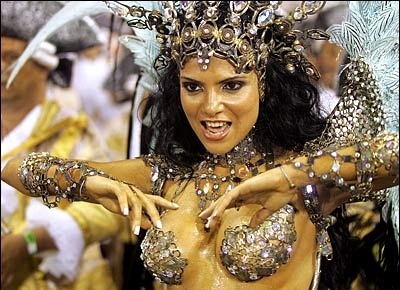 Испания
ru.wikipedia.
http://portalglobus.ru